Использование ИКТ в воспитательной работе
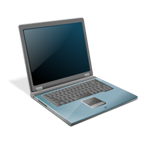 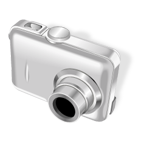 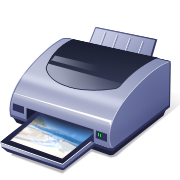 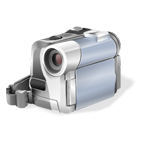 Актуальность
Критерии эффективности использования  ИКТ в воспитательной работе.
экономичность (уменьшение материальных и временных ресурсов); 
компактность (возможность накапливать информации на диске, исключая 
накопление папок с информационным  печатным  материалом); 
наглядность (обозримость) - особенность структурного оформления программ, дающая возможность расширять и углублять представление о рассматриваемом материале, о взаимосвязях; 
возможность проведения мониторинга (экономная, целенаправленная и индивидуальная диагностика и форма изучения личности ребенка через тесты, анкеты); 
возможность творческого развития личности учащихся, их инициативы, самореализации и самодеятельности .
С целью  повышения качества ВР, развития познавательного интереса в систему воспитания вводятся информационно-коммуникационные технологии. Каждое из направлений ВР предполагает определённый ракурс применения ИКТ. Стремление применять ИКТ не только в учебной, но и в воспитательной работе продиктовано социальными, педагогическими и технологическими причинами. Во-первых, сформирован заказ на включение такой деятельности в систему образования; во-вторых, педагогические причины обусловлены необходимостью поиска средств повышения эффективности образования; в-третьих, ИКТ позволяет усилить мотивацию учения и вовлечь учащихся в активную деятельность
Применение ИКТ в воспитательном процессе.
Применение ИКТ в воспитательном процессе не замыкается лишь на использовании компьютера как печатной машинки для подготовки каких-либо иллюстративных материалов. И не ограничивается только демонстрацией презентаций. Это использование всего потенциала цифровых образовательных ресурсов для достижения поставленных образовательным учреждением целей. Опыт показывает, что создание единого информационного пространства школы путём применения ИКТ в учебной и воспитательной работе способствует повышению интереса учащихся ко всему происходящему в школе, стимулирует познавательную и творческую активность детей. Всё сказанное выше подтверждает рост качества воспитательной работы в школе, повышение уровня её организации на качественно новый уровень, делает воспитательный процесс современным с точки зрения формы и содержания.
Применение ИКТ в воспитательном процессе.
Аналитико-прогностическая функция подразумевает изучение индивидуальных особенностей обучающихся и их развитие, а также развитие классных коллективов, рост профессиональной деятельности классных руководителей.   Проведение тестирования и подсчет результатов можно доверить компьютерной программе.
Контрольная  функция - контроль за документацией классных руководителей, выполнением плана воспитательной работы, за ведением дневников обучающихся.  Хранение диагностического материала, отражающего результативность работы.
Методическая функция - поиск и сбор информации в помощь классным руководителям ( сценарии, вопросы педагогики и психологии), разработка грамот, дипломов и пр., подготовка педсоветов,  на воспитательные темы, создание  информационных данных для родителей ( памятки, уведомления, рекомендации, презентации для родительских собраний и пр.);
Внеклассная работа с учащимися
Классные, информационные часы с использованием презентаций, составленные либо учителем, либо учащимися.
Ведение классного фотоальбома.
Подготовка и проведение общешкольных мероприятий с использованием презентаций.
Метод проектов.
Выпускные презентации.
Выпуск информационных буклетов.
Подготовка музыкального сопровождения школьных мероприятий.
Организация каникулярной занятости учащихся
Начиная с составления базы данных (списков детей с необходимой информацией о ребёнке и семье), подготовки Программы смены и сопровождающих документов, заканчивая отчётностью по окончании работы лагеря и ведением персонифицированного учёта занятости детей в каникулы. А применение фотоаппарата и другой цифровой техники, использование развлекательных и познавательных возможностей компьютера делают отдых детей в лагере разнообразным, интересным и полезным.
Физкультурно -оздоровительная работа
Потенциал  ИКТ используется при проведении мероприятий по агитации за ЗОЖ, профилактических бесед. Учащиеся не только смотрят научно-популярные фильмы, предлагаемые педагогом, но и сами включаются в поиск информации.
Профилактическая работа
Профилактическая работа в школе напрямую связана с пополнением (корректировкой) электронной базы данных учащихся, состоящих на учёте. Запросы разных служб и ведомств в рамках профилактической работы сегодня часто выполняются в электронном варианте (по электронной почте). Главным здесь становится оперативность передачи информации, её точность и своевременность. Учитывая, что это документация строгой отчётности, значимость применения ИКТ в этом направлении серьёзно возрастает.
Взаимодействие  с семьёй
обосновано необходимостью соответствовать требованиям современного информационного общества. Уже привычным стало использование электронных презентаций для проведения родительских собраний и конференций, творческих отчетов школы перед родителями, на сайте школы запланирован   раздел «Для Вас, родители».
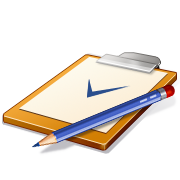 Работа   классных руководителей
При выполнении организационно-координирующей функции классный руководитель устанавливает контакт с родителями учащихся. Самый распространенный вид работы с семьей – это родительские собрания. Один раз в четверть проводятся классные родительские собрания, 1 раз в полугодие организуются общешкольные встречи с родителями. В школе практикуется применение ИКТ для такого рода мероприятий. Родители с интересом просматривают презентации по различным темам, процент посещения родительских собраний увеличивается, т.е. растет доверие к школе. 

К коммуникативной функции относится содействие общему благоприятному климату в классе. Становление доброжелательных межличностных отношений происходит в результате совместной деятельности учащихся класса. К такой деятельности относятся классные часы, информационные часы «Это интересно», ведение классного фотоальбома, подготовка и проведение общешкольных мероприятий, участие в общешкольном мероприятии «Лучший классный коллектив».
средство обеспечения наглядности
презентации и другие демонстрационные формы, срочное фото, школьные газеты, издательская деятельность в печатном и электронном виде, моделирование конкретных ситуаций – игровые программы, викторины, использование в  массовых мероприятиях.
средство хранения информации
Компьютер как– базы данных,
фото- и видеоархивы, электронные музеи.
средство коммуникации
сайт, почта, скайп, форумы и т.п.
Результативность воспитательной работы.
Результатом работы можно считать разработку, внедрение,
  апробирование и  удачное функционирование воспитательной системы школы. ИКТ помогают выполнить цели данной  воспитательной системы - формирование личности, способной к творческому самовыражению, к активной жизненной позиции в само­реализации и самоопределении учебной и профессиональной деятельности. Использование ИКТ способствуют выполнению задач воспитательной системы, поставленных перед администрацией -  создаются  условия для проявления и раскрытия творческих способно­стей всех участников учебно-воспитательного процесса, организована   благопри­ятная  внутренняя среда для становления личности как ученика, так и учителя, функционирует,( еще не в полной мере) ученическое самоуправление.
Перспективы использования ИКТ в воспитательном процессе
Активное использование ИКТ при работе пришкольного лагеря. 
Организация общешкольных конкурсов компьютерных презентаций.
Проведение классных собраний с использованием презентаций, где указывается рейтинг участия детей в различного рода мероприятиях, в учебе.
 Работа детей по выносу информации на сайт школы, в том числе и о работе школьной организации.
Вывод
Таким образом, использование ИКТ в управлении воспитательным процессом, в воспитательной работе в целом позволяет оптимизировать воспитательный процесс, вовлечь в него  педагогов и обучающихся как 
субъектов образовательного пространства, развивать самостоятельность, творчество и критическое мышление.   Компьютерные технологии позволяют информации быть краткой, и в то же время – яркой. Добавим к этому интерес школьников к компьютерам, творческий подход педагогов к новым воспитательным технологиям  и мы получим включение эмоциональной сферы, которая и формирует особое отношение к миру.